KonsensussopimusprosessiCase: OTE –kärkihankkeen alueelliset kokeilut (OTE 4- projekti)
Wessman Jenni, Ullgren-Lajunen Sari
Terveyden ja hyvinvoinnin laitos
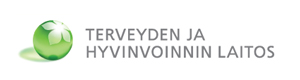 Mitä konsensussopimuksella tavoitellaan?
Prosessi luo alueellisen keskustelu- ja yhteistyöfoorumin tuomalla saman pöydän ääreen keskeisiä toimijoita keskustelemaan yhteisistä tavoitteista.
Tavoitteena on yhteisen tahdon ja tavoitetilan muodostaminen maakuntatasolla. Yhteisesti sovitut käytännöt, toimijat, indikaattorit ja vastuut mikäli mahdollista. 
Tavoitteista, tahtotilasta ja toimenpiteistä maakunnassa sovitaan avaintoimijoiden kesken.
Sopiminen ei ole lainvoimaista vaan yhteistyön ilmaus
Sisältö ja sovittavat asiat muotoillaan Konsensuksen rakentajat –ryhmän kesken yhteisissä tapaamisissa
Sovittavat asiat lähtevät alueen/maakunnan omista tarpeista ja toimijoista
Case OTE -kärkihankkeen projekti 4 ”Mallit työllistymiseen ja osallisuuteen” alueellisten kokeilujen tulosten juurruttaminen
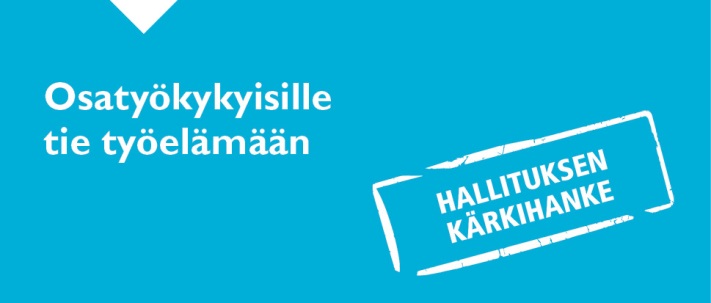 Kokeilujen konsensussopimusprosessi:
Juurruttamisen ydin on yhteisen tahdon muodostaminen maakuntatasolla: yhteisesti sovitut käytännöt, toimijat, indikaattorit ja vastuut per kokeilualue
Konsensussopimus yhdessä maakunnan keskeisten toimijoiden kanssa
Sovitaan ote4 kokeilujen tulosten juurruttamisesta liittyen osatyökykyisten työllistymisen tukemiseen maakunnassa 

Konsensuksen sopimista varten kootaan Konsensuksen rakentajat -ryhmä
STM asettaa/kutsuu ryhmän ja sen vetäjän
Ryhmää johtaa alueen kokenut asiantuntija / auktoriteetti
Kokoukset valmistelee kokeilun projektipäällikkö, THL tukee 
Kokoontuu 2-3 kertaa 1/2018 ja 5/2018 (9/2018)

Yhteisymmärrys muodostetaan maakunnan tasolla tekemällä ns. konsensussopimus 10/2018
Sisältää mahdollisuuksien mukaan kehittämiset tavoitteet, toimenpide-ehdotukset, sovittavat toimintatavat/ -mallit, indikaattorit, vastuut jne.
Konsensuksen sopimistilaisuudessa ovat mukana STM, THL ja Konsensuksen rakentajat -ryhmä
Toimenpiteissä voi olla esimerkiksi minimi-maksimi -ajattelua
Konsensussopimusta voi soveltaa muissakin maakunnissa 2019->
1/2018 
1. Konsensuskokous
5/2018 
2. Konsensuskokous
9/2018 
3. Konsensuskokous (tarvittaessa)
10/2018
Konsensuksen sopimistilaisuus
4
Tehtäväjaot sopimusprosessissa (OTE4)
Nimeää Konsensuksen rakentajat –ryhmän puheenjohtajan ja kutsuu osallistujat
Tukee konsensussopimuksen rakentamista tuomalla tarvittaessa tietoa lainsäädäntömuutoksista
Kommentoi sopimusluonnoksia loppuvaiheessa
Osallistuu sopimuksen allekirjoitustilaisuuteen 10/2018
Osallistuu viestintään ja levittämiseen mahdollisuuksien mukaan
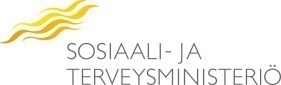 Kokeilualueet kartoittavat Konsensuksen rakentajat –ryhmän osallistujat ja puheenjohtajan
Laativat kutsukirjeet Konsensuksen rakentajat -ryhmään yhdessä THL:n kanssa
Toimivat konsensuskokousten koollekutsujana, alustajana, sihteerinä ja järjestävänä tahona 
THL laativat kutsukirjeet Konsensuksen rakentajat ryhmään yhdessä alueiden kanssa
Koordinoivat, laativat ja työstävät sopimuspohjaa prosessin ajan 
Visualisoivat sopimuksen sisältöä / toteutusaikataulua tarpeen mukaan
Järjestävät sopimuksen allekirjoitustilaisuuden 10/2018
Viestivät ja levittävät tietoa omalla alueella
Luo ja kuvaa  konsensussopimusprosessin, ohjeistaa alueet ja valmistelee sopimuspohjan raakaversiot blokeista ensimmäiseen kokoukseen
Tukee konsensussopimuksen rakentamista yhdessä alueiden kanssa koko prosessin ajan
Laatii kutsukirjeet Konsensuksen rakentajat -ryhmään yhdessä alueiden kanssa
Osallistuu aloituskokoukseen ja sopimuksen allekirjoitustilaisuuteen 10/2018, tarvittaessa muut kokoukset
Laatii sopimusasiakirjapohjan ensimmäisen raakaversion
Kommentoi sopimusluonnoksia koko prosessin ajan
Tukee visualisoinnissa
Osallistuu viestintään ja levittämiseen mahdollisuuksien mukaan ja alueita tukien
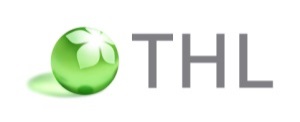 Konsensussopimuksen tiekartta: 
Mistä kokoustetaan ote4 projektissa?
Konsensuksen rakentajat –ryhmän kokous
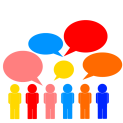 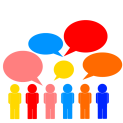 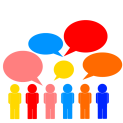 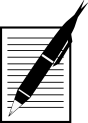 3. kokous: hyväksytään sopimusluonnos
Hyväksytään sopimuspohja
kokous: hahmotellaan sopimuksen rakenne
Alueellisen Kokeilun esittely
Konsensusformaatin esittely
Sopimuksessa olevin blokkien esittely ja alustava valinta
2. kokous: tarkennetaan sopimusluonnosta
Esitellään luonnos sopimuksesta
Sovitaan sisällön muutoksista ja korjauksista
Valitaan alustavat indikaattorit 
Visualisoidaan tiekartta
Päätetään sopimuksen toimeenpanoaikataulu
Hyväksytään sopimus
Konsensussopimuksen tiekartta: 
Mitä pitää valmistella ennen kokousta?
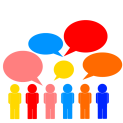 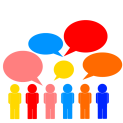 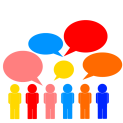 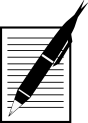 Valmistelu
Kartoita Konsensuksen rakentajat –ryhmän osallistujat, lähetä kutsut
Asialistan ja esitysten valmistelu
Konsensussopimisen aikataulu tulevalle vuodelle 
Kokoustilat ja koollekutsuminen
Valmistelu
Sopimuksen blokkien valmistelu
Kommentointikier-roksen läpikäyminen
Kokoustilat ja koollekutsuminen
Valmistelu
Luonnoksen viimeistely
Kommentointikier-roksen läpikäyminen
Toteutusaikataulun visualisointi
Kokoustilat ja koollekutsuminen
Valmistelu
Visualisen ilmeen hionta
Tekstin hionta
Tilaisuuden tilojen ja tarjoilun varaus
Osallistujien kutsuminen (allekirjoittajat, STM,THL)
Viestintä
Mistä sovitaan: Sopimuksen blokit (ehdotus)
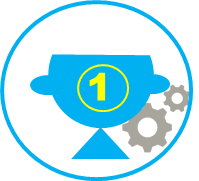 Tavoitteet/Visio ja toimenpiteet: Mitä halutaan saavuttaa osatyökykyisten työllistämisen ja osallisuuden osalta alueilla / maakunnassa vuosina 2019/2020/2025? Mitkä toimenpiteet siihen johtavat? Projektien tuloksista juurrutettavat asiat!
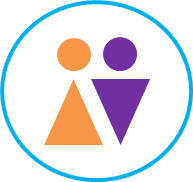 Asiakas: Miten otetaan asiakas mukaan tavoitteisiin, miten taataan asiakkaan osallisuus, mitkä on tavoitteet asiakkaan osallistamisessa?
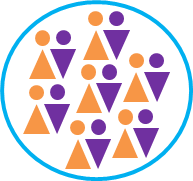 Yhteistyöverkosto: Ketkä ovat mukana yhteistyöverkostossa, mitkä ovat kenenkin tahon roolit?
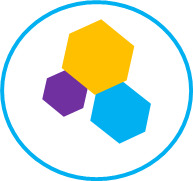 Vastuualueet: Mikä taho vastaa mistäkin osiosta?
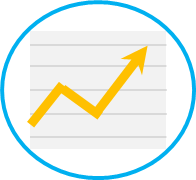 Indikaattorit ja laadunseuranta: Mistä tiedetään että sovitut asiat etenevät tai toteuttavat haluttua tavoitetta, miten tulosta mitataan ja seurataan?
Tekstiätekstiätekstiätekstiä
TekstiätekstiäTekstiätekstiätekstiätekstiä

TekstiätekstiäTekstiätekstiätekstiätekstiäTekstiätekstiätekstiätekstiä
Konsensussopimuksessa asetettavat tavoitteet osatyökykyisten työllistämisen ja osallisuuden edistämiseksi:
1. Tavoite
1.1 Toimenpide
1.2Toimenpide
1.3 Mittari


2. Tavoite
2.1 Toimenpide
2.2Toimenpide
2.3 Mittari ja seuranta


3. Tavoite
3.1 Toimenpide
3.2 Toimepide


4. Tavoite
4.1 Toimenpide
4.1 Toimenpide


5.  Tavoite
5.1 Toimenpide
5.1 Toimenpide
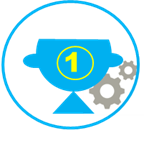 Tekstiätekstiätekstiätekstiä
TekstiätekstiäTekstiätekstiätekstiätekstiä
ESIMERKKI
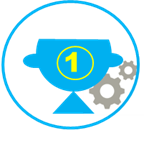 Tekstiätekstiätekstiätekstiä
TekstiätekstiäTekstiätekstiätekstiätekstiä






TekstiätekstiäTekstiätekstiätekstiätekstiäTekstiätekstiätekstiätekstiä
TekstiätekstiäTekstiätekstiätekstiätekstiäTekstiätekstiätekstiätekstiäTekstiätekstiäTekstiätekstiätekstiätekstiäTekstiätekstiätekstiätekstiä
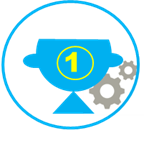 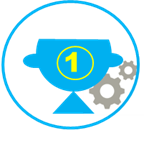 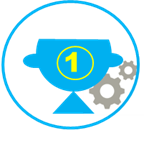 Aikataulun / Toimenpiteiden  visualisointi
2018
2019
2020
2025
ESIMERKKI
logohahmotelmia
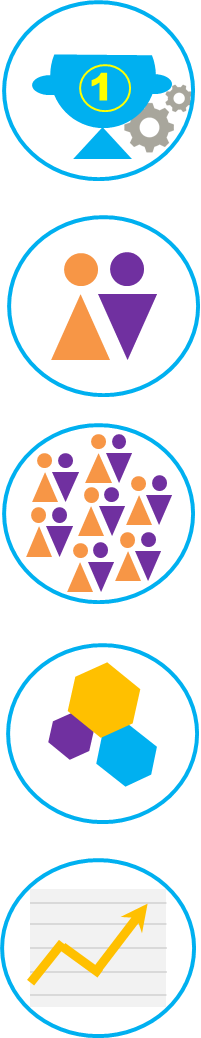